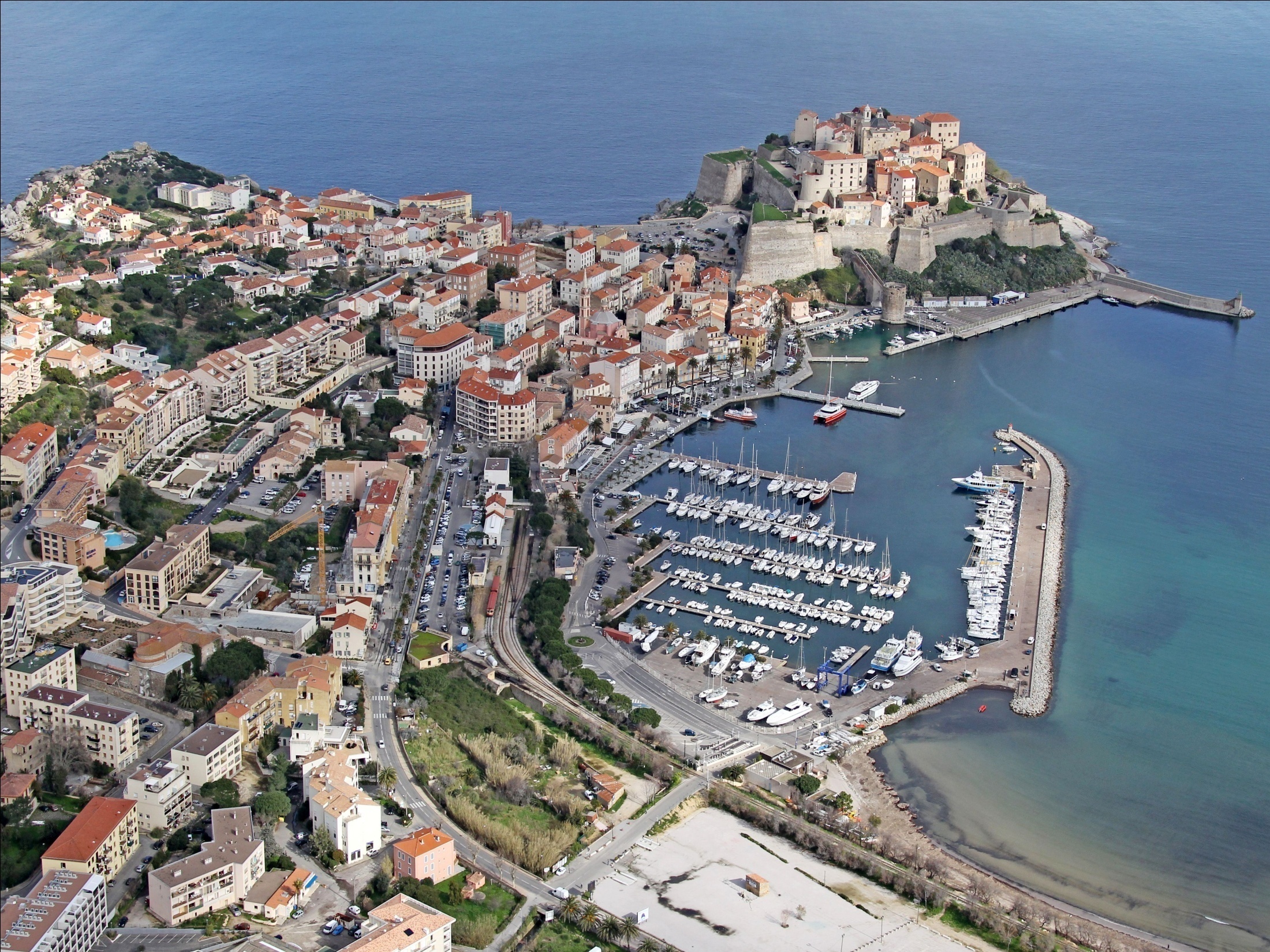 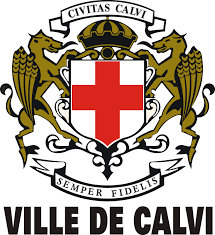 CALVI
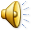 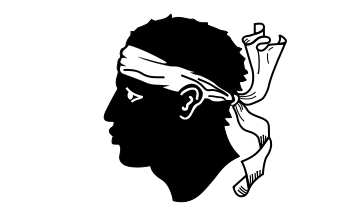 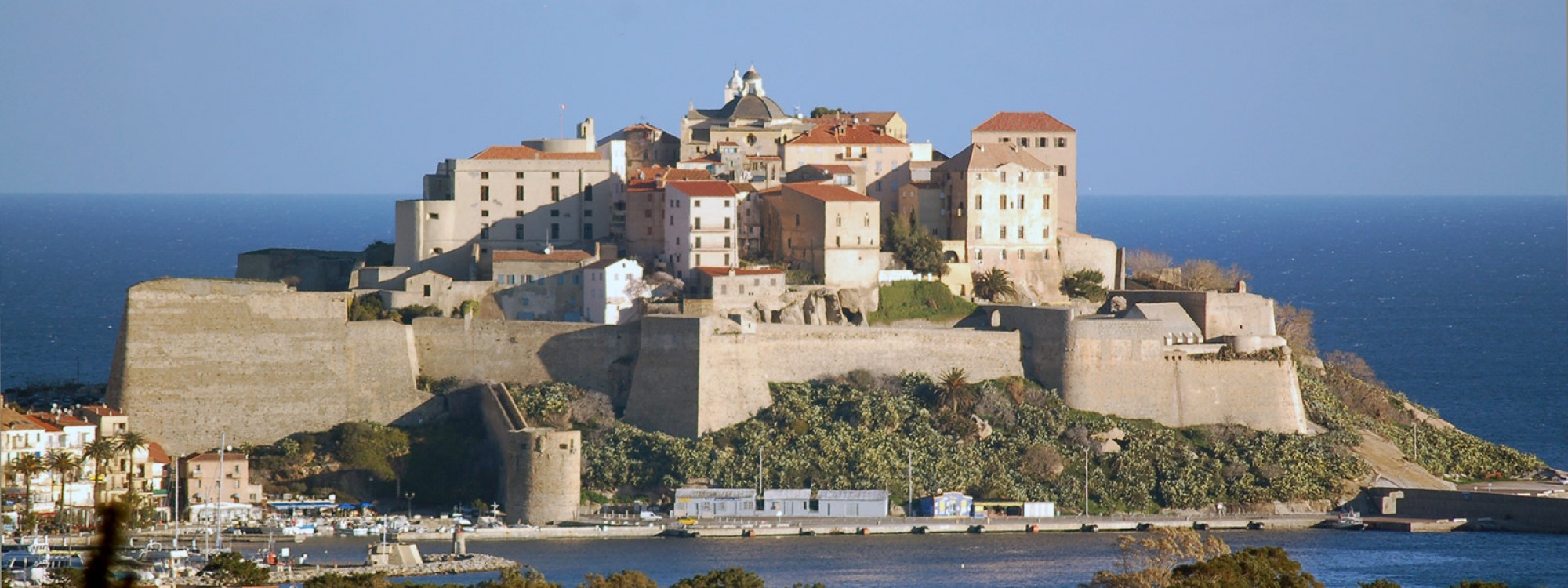 citadelle
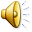 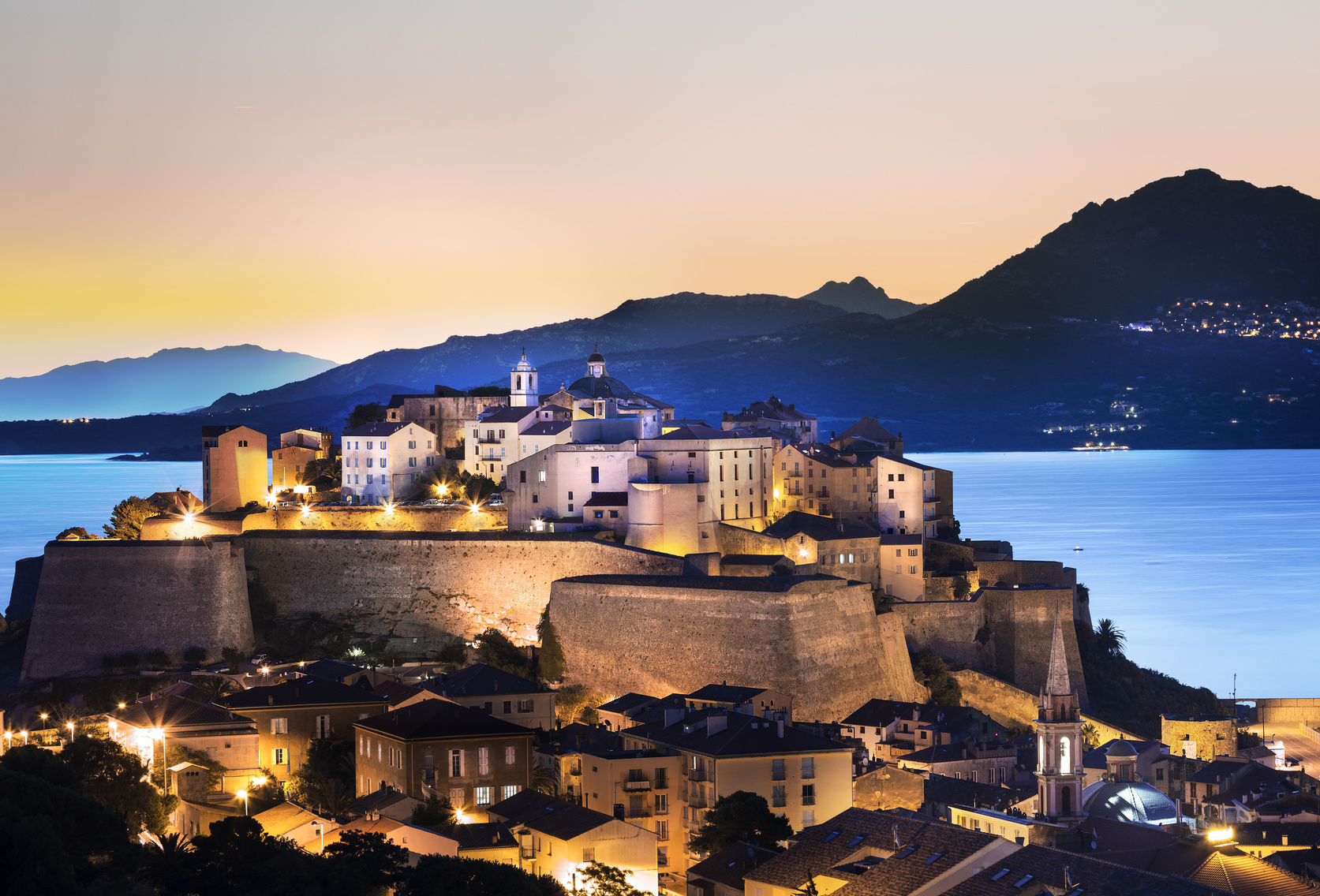 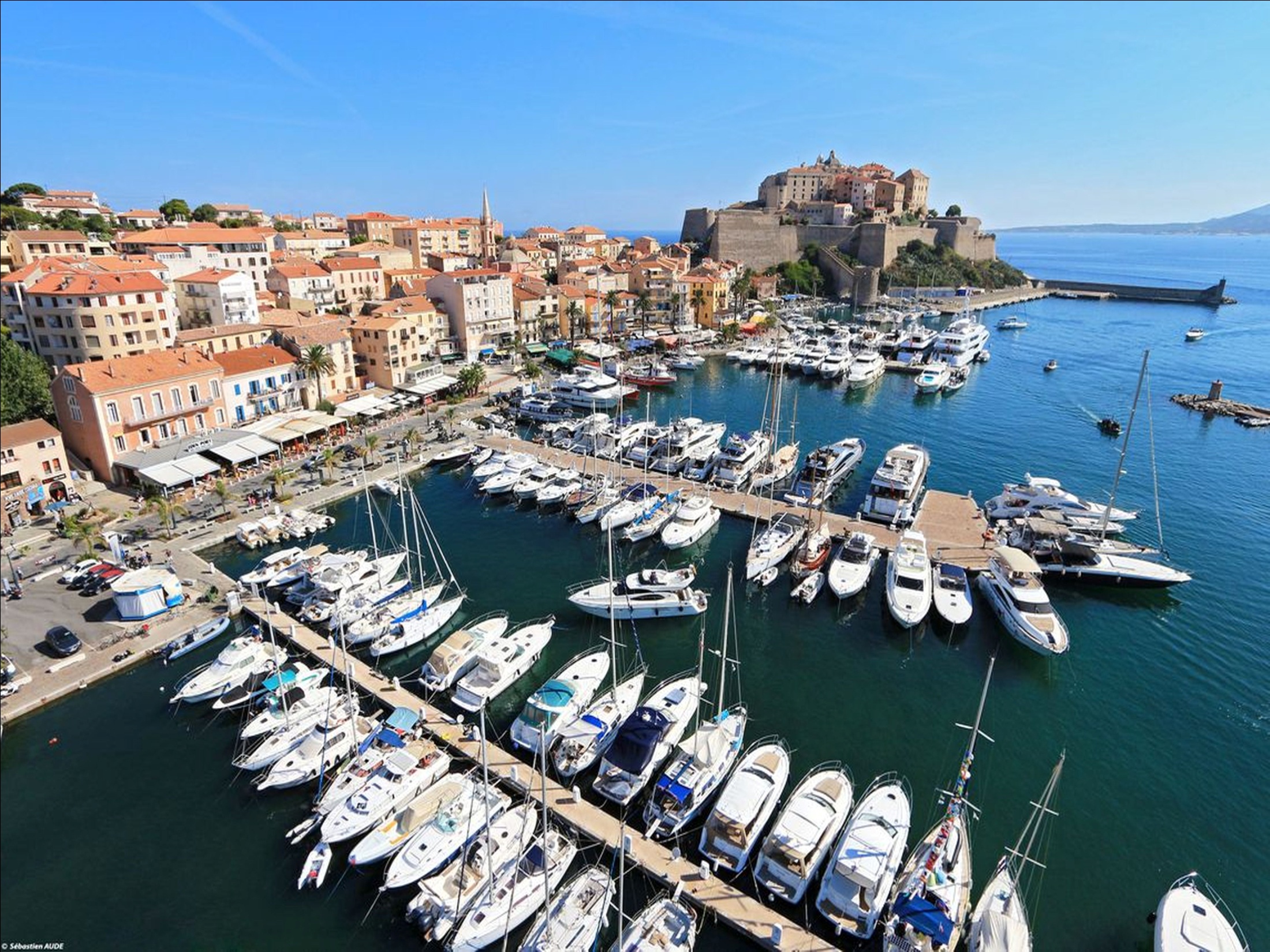 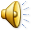 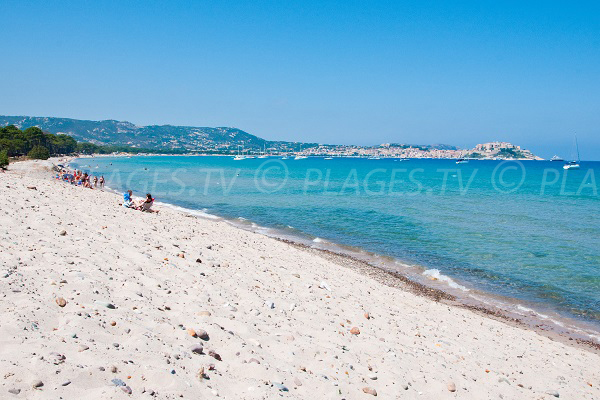 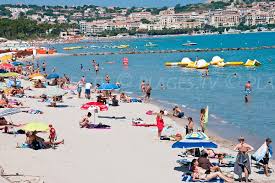 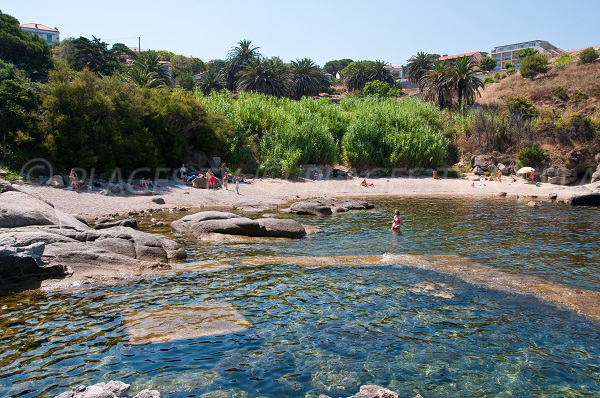 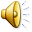 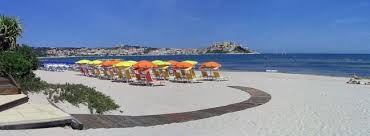 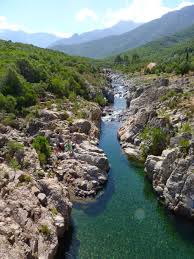 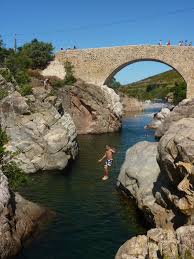 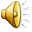